Chittenango Central School District Smart Schools Investment Plant (SSIP)
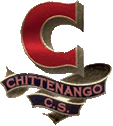 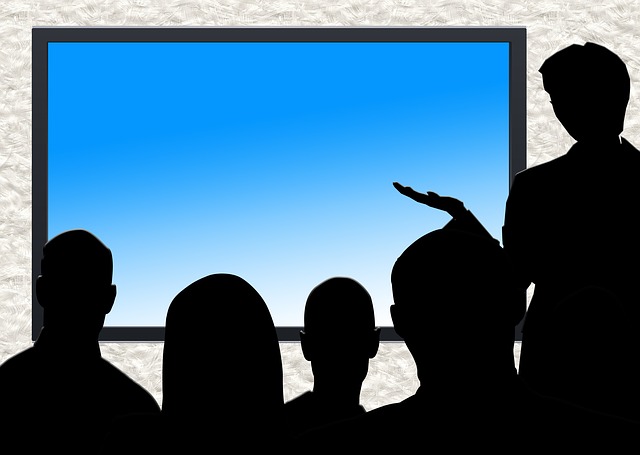 What is the Smart Schools Bond Act?
The Smart Schools Bond Act (SSBA) was passed by the New York State Legislature in the 2014-15 enacted budget and was approved by the voters via a statewide referendum during the 2014 General Election held on November 4, 2014. The results of this positive vote allowed the authorization to issue $2 billion of general obligation bonds to finance school district improvements in the areas of education technology, infrastructure and security. For a complete description of the Smart Schools Bond Act, the implementation guide can be located at: http://www.p12.nysed.gov/mgtserv/smart_schools/docs/Smart_Schools_Bond_Act_Guidance_04.27.15_Final.pdf.
District Allocation
The Chittenango Central School District was awarded an allocation in the amount of $1,653,971.00. The funds must be spent using school district dollars then seek reimbursement from New York State after the funds have been spent. Under the current guidance, there has been no time limit placed on purchases to be reimbursed as well as no requirement to spend all of the funds at one time.
District Overview of the SSIP
School Connectivity

We currently have about 75% wireless coverage blending newer access points with second generation access points that will need to be replaced.  

The plan calls for upgrading older access points and to achieve 100% wireless coverage for all instructional areas by March 2017.
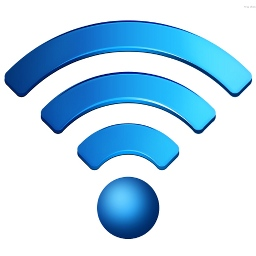 Instructional Technology to Enhance Learning and Teaching 

The district has begun the process of deploying 1:1 mobile devices for grades K, 4, 6 and 7 as well as creating mobile device “pods” in grades 1, 2, 3 and 8. 

As part of our enhanced learning process, our ultimate goal will be to provide 1:1 mobile devices for grades 2-12 and a 2:1 mobile device allocation for grades K-1.

To accomplish this, the process will be to provide iPad devices in grades K-8 with the implementation of chrome book carts for diversity and versatility and then provide chrome books in a 1:1 environment for grades 9-12 while having iPad carts available in the high school learning environment.
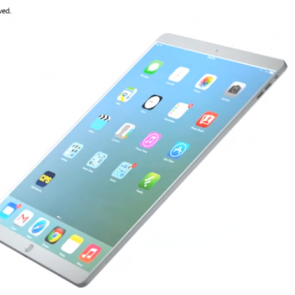 We currently have 296 iPads that are greater than 4 years of age, 300 desktop computers in excess of 5 years of age and approximately 74 laptops in excess of 4 years of age. Our plan calls for the replacement of all devices in excess of 5 years of age over a three (3) year period. 
 
The backbone or storage devices for our data and student accounts will need to be upgraded with a RAID 5E SAN (Storage Area Network) configuration.
High Tech Security 

As part of that process, the district had the foresight to build an infrastructure to support additional cameras within the district’s instructional buildings. 

The safety of our students and staff are a top priority of the Board of Education and we plan to install additional security cameras throughout the district to have complete coverage of both internal and external areas of our campuses.
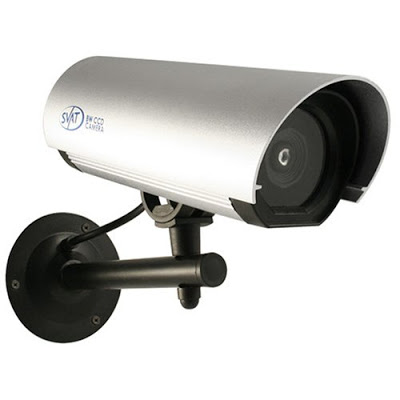 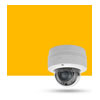 Preliminary Smart School Investment Plan Expenditures
 

Wireless Access Point………………………….       $ 293,575
Laptop Replacements…………………………..           76,000
Desktop Replacements……………..…………..        300,000
iPads/Chrome books……………………………	      135,000
Servers/Storage Devices……………………….          55,706
Security Cameras……………………………….           25,000
 

Initial Phase Expenditures 	                         $ 885,281
Future Phases for Replacement Cycles	   $ 768,690
Versatility& Diversity
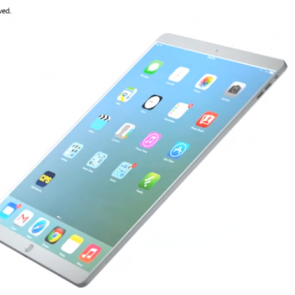 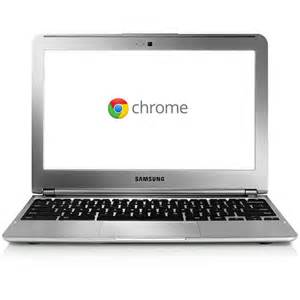 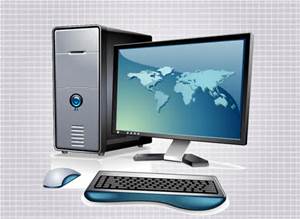 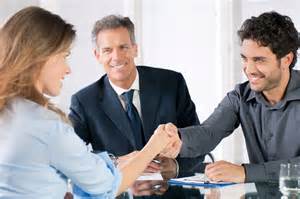 District Timeline
 
March 2, 2016      	Review of plan with district administrative 			        	team.

March 5, 2016      	Preliminary Smart Schools Investment Plan 		       		posted on district website for public 			       		comment.

March 15, 2016    	Preliminary Smart Schools Investment Plan 		        		approved by the Board of Education.

April 12, 2016      	Public hearing at the Board of Education 				meeting to present/discuss the Preliminary 		      		Smart Schools Investment Plan. Final SSIP 		        		approved by the Board of Education. 
	
April 15, 2016  		Smart School Investment Plan submitted to the  		     		State Education Department for 	approval.